Ateitis priklauso nuo to, ką darai šiandien. 
-Mohandas Gandhi
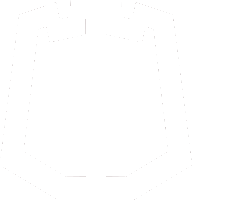 Įvadas
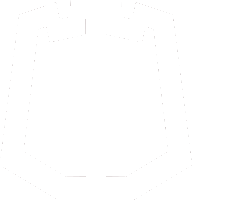 Tikslas – įvertinti, kurie sektoriai geriausiai atspindi Vilniaus miesto ekonomikos specializaciją.

Objektas – 42 sektoriai, kurie apjungti į 17 grupių.

Metodas – statistinė analizė, papildyta ekspertiniu vertinimu (duomenų spragoms užpildyti).

Į analizę neįtraukta 30 sektorių (pvz. švietimas, sveikatos priežiūra, nekilnojamo turto operacijos, mažmeninė prekyba).
[Speaker Notes: Sektoriai sujungti, siekiant padidinti duomenų (ypač gautų apklausų metu) patikimumą.]
Vertinimo kriterijai
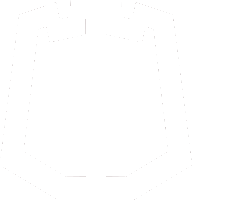 Rezultatai: Vilniaus specializacijos žemėlapis
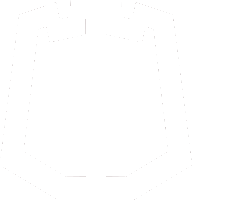 Sektoriai 
transformacijoje
Potencialūs prioritetai
Žvaigždės
C26-28: Elektronika, lazerių gamyba
C20-21: Biotechnologijos
J61-63: IT, telekom. paslaugos
K64-66: Finansai
M71-M73 – Inžinerijos, MTEP pasl.
G46: Didmeninė prekyba
C22-23: Guminių, plastikinių ir kitų nemetalo mineralinių produktų gamyba
D35 ir E36-38: Komunalinės paslaugos
J58-60: Leidybinės ir audiovizualinės paslaugos
Inovatyvumas
Sparčiai auganti tradicinė pramonė
Lėtai auganti tradicinė pramonė
Dabartiniai garvežiai
C16-17: Medienos gaminiai
C24-25: Metalo gaminiai
C31: Baldų gamyba
C32: Kita gamyba
C10-11: Maisto ir gėrimų gamyba
C13-15: Drabužių siuvimas, tekstilės ir odos gaminių gamyba
F41-43: Statyba
H49 ir H51-53: transportas, logistika ir paštas
Konkurencingumas
[Speaker Notes: Pastaba: C20-21 sektoriai apima chemikalų, chemijos produktų, vaistų ir farmacinių preparatų gamyba. Šį sektorių sudarančios įmonės labai skiriasi. Biotechnologijų srityje veikiančios įmonės yra labai inovatyvios ir sparčiai auga. Tačiau tokių įmonių minėtame sektoriuje yra santykinai nedaug. Didesnę dalį sudaro mažos įmonės, kurios dažniausiai atstovauja chemijos produktų, vaistų tiekėjus Lietuvoje. Kadangi šios dvi įmonių grupės stipriai skiriasi, biotechnologijos išskirtos atskirai, o likusi dalis toliau nėra detaliai nagrinėjama.]
Žvaigždės
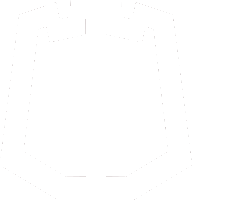 Aukštos pridėtines vertės paslaugos
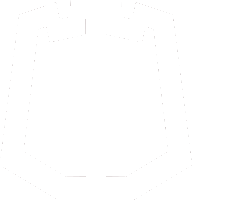 Stiprybės
Iššūkiai
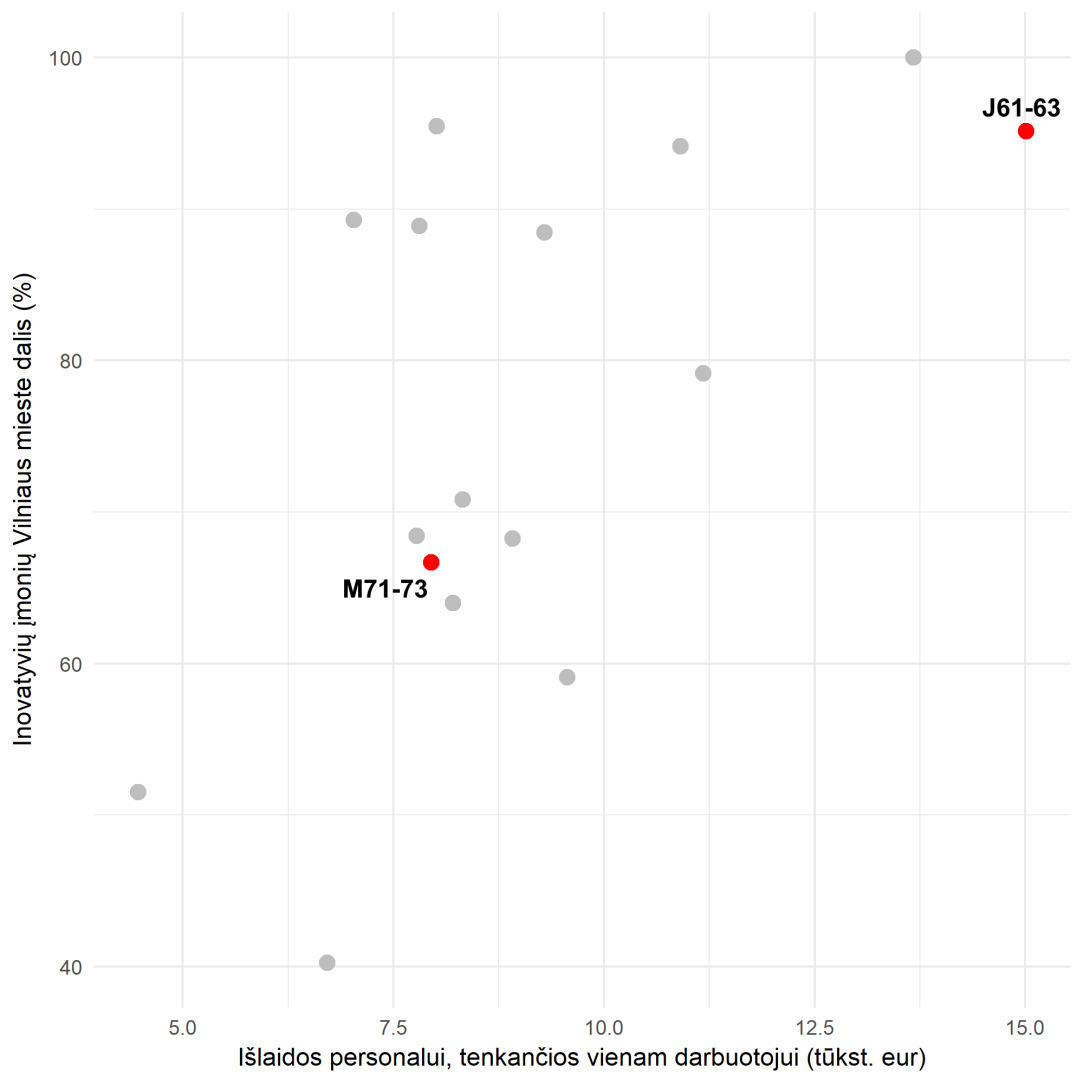 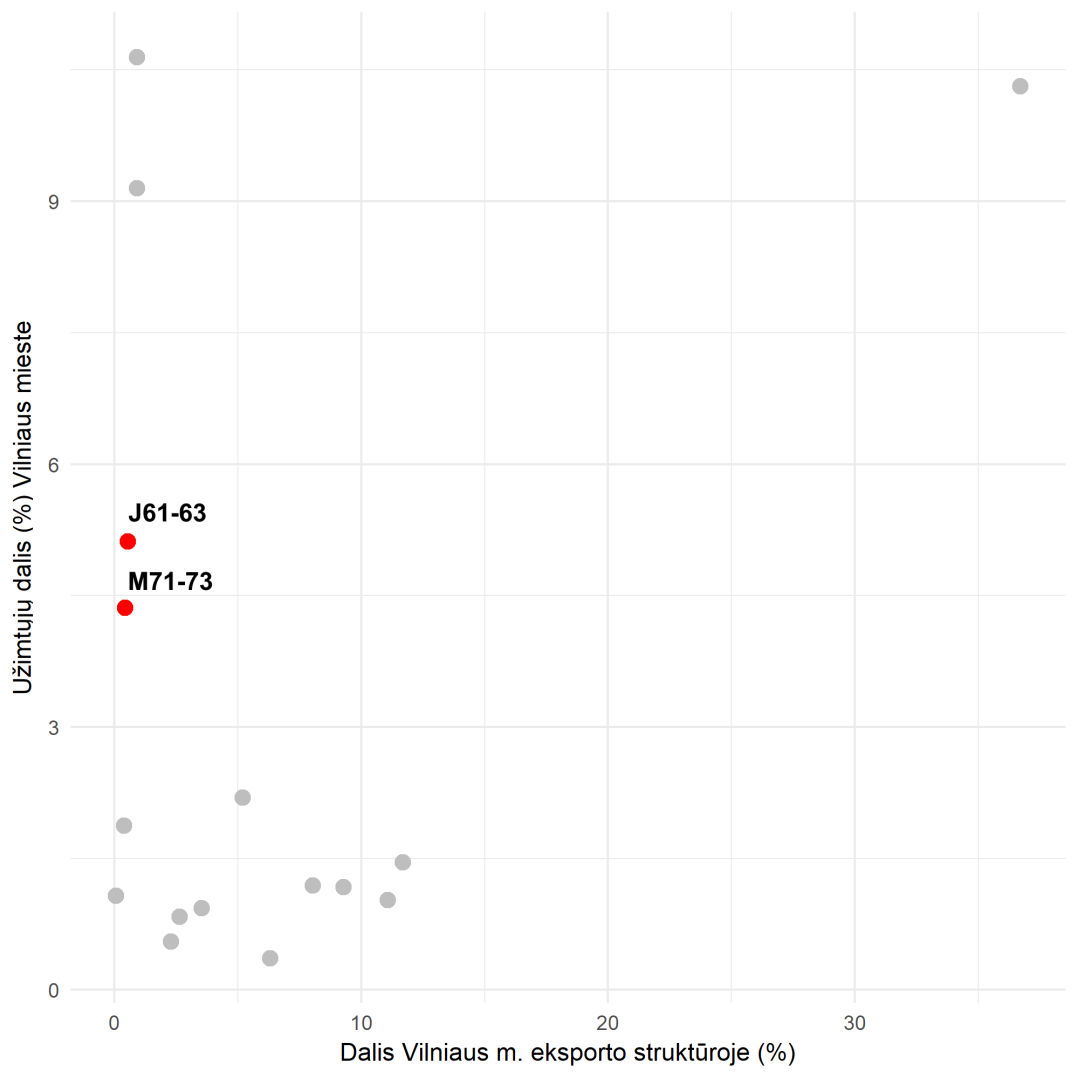 Žinioms ir technologijoms imli gamyba
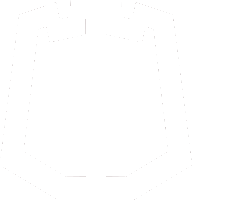 Stiprybės
Iššūkiai
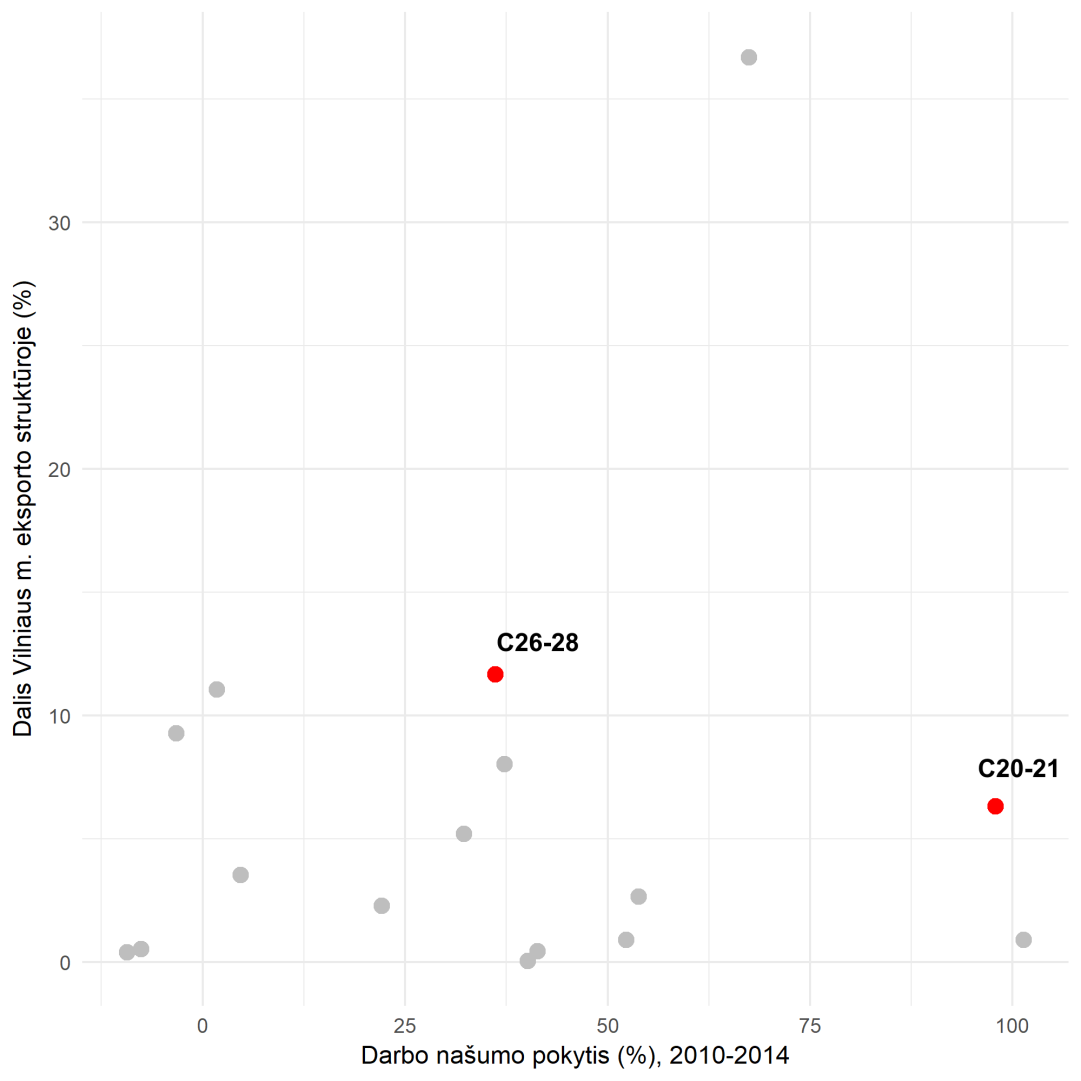 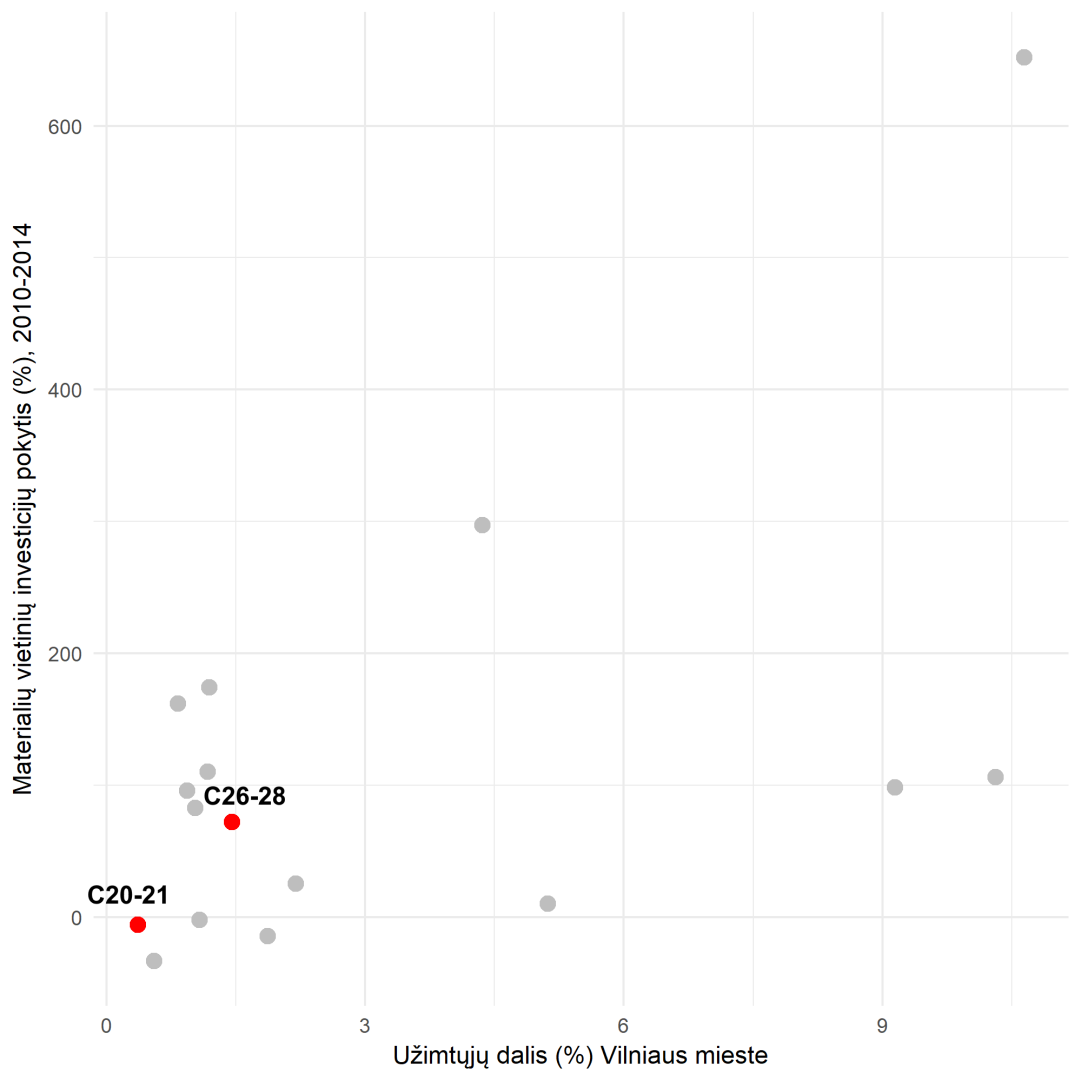 Tradicinės paslaugos
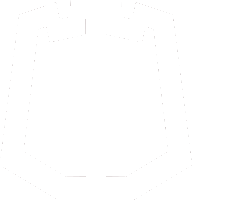 Stiprybės
Iššūkiai
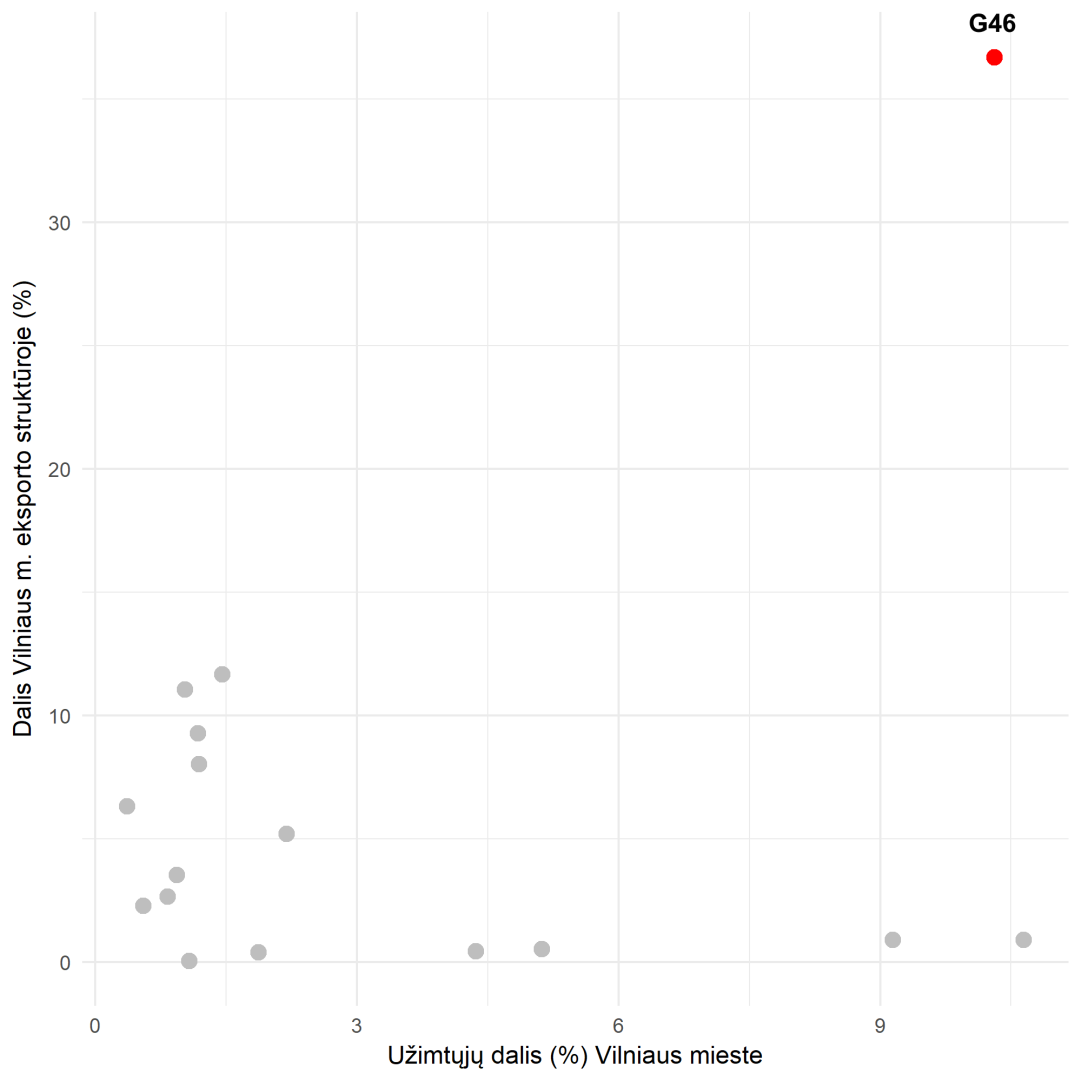 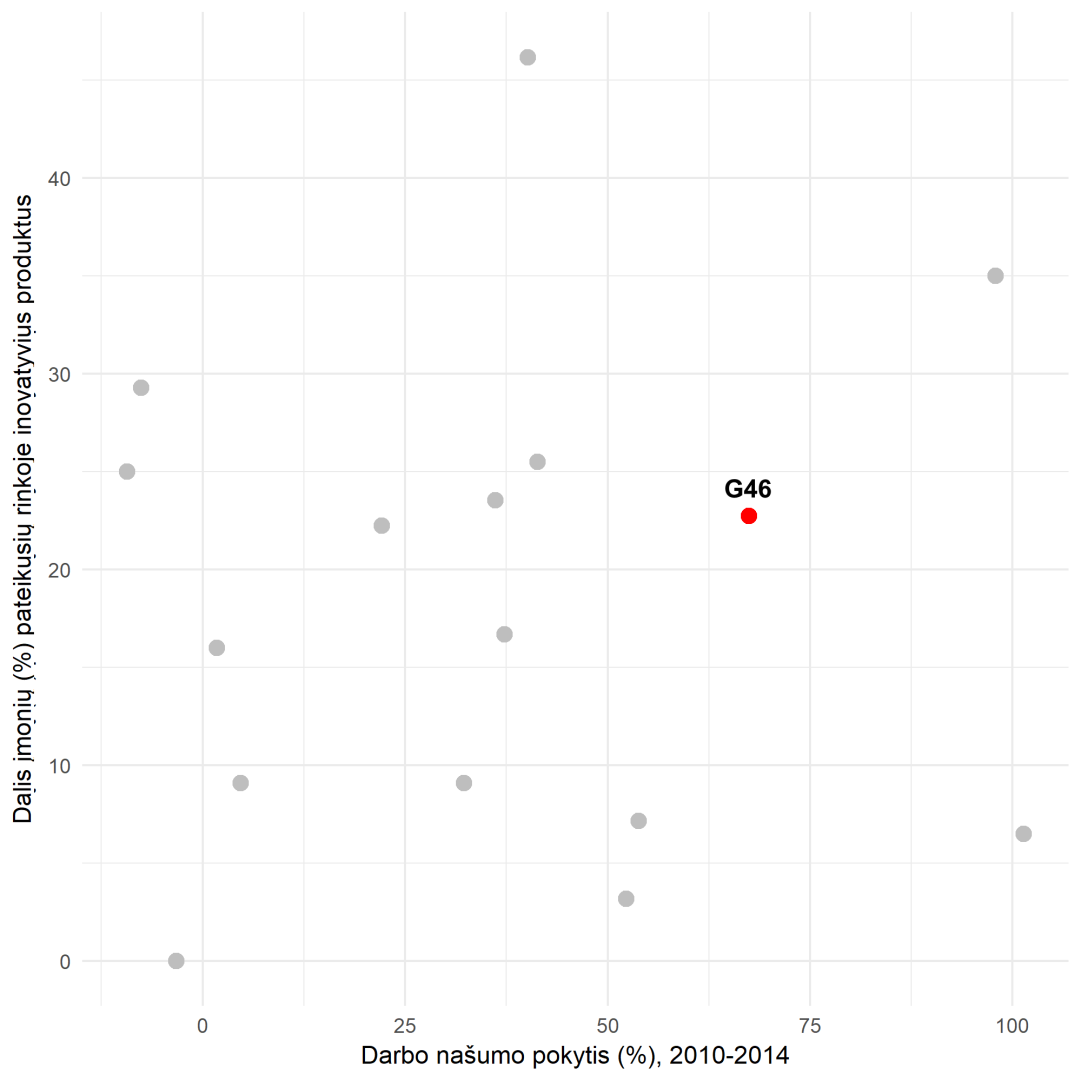 Dabartiniai garvežiai
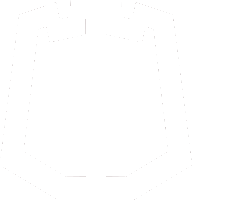 Dabartiniai garvežiai
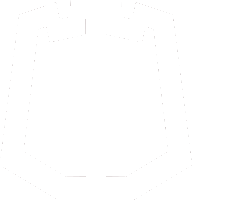 Stiprybės
Iššūkiai
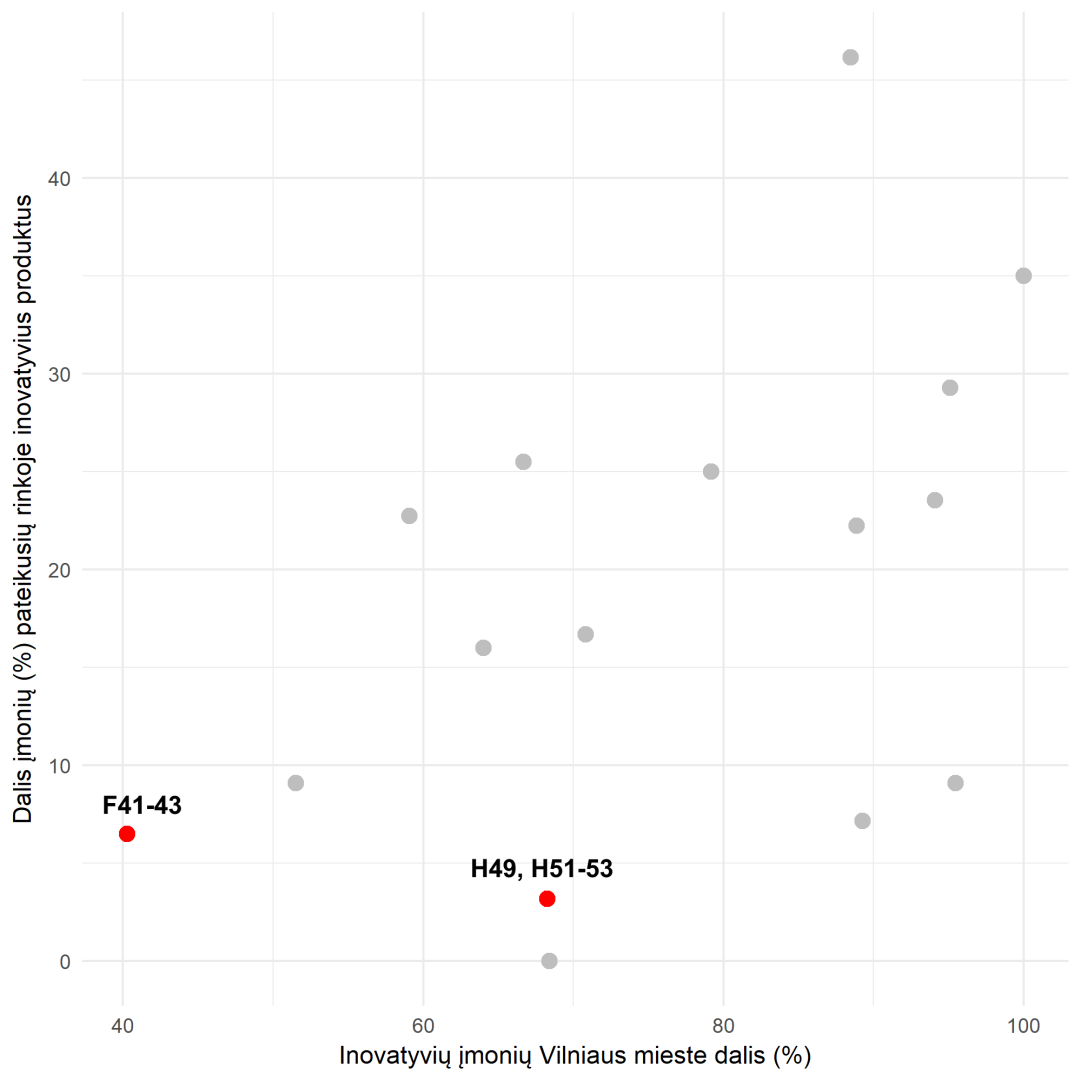 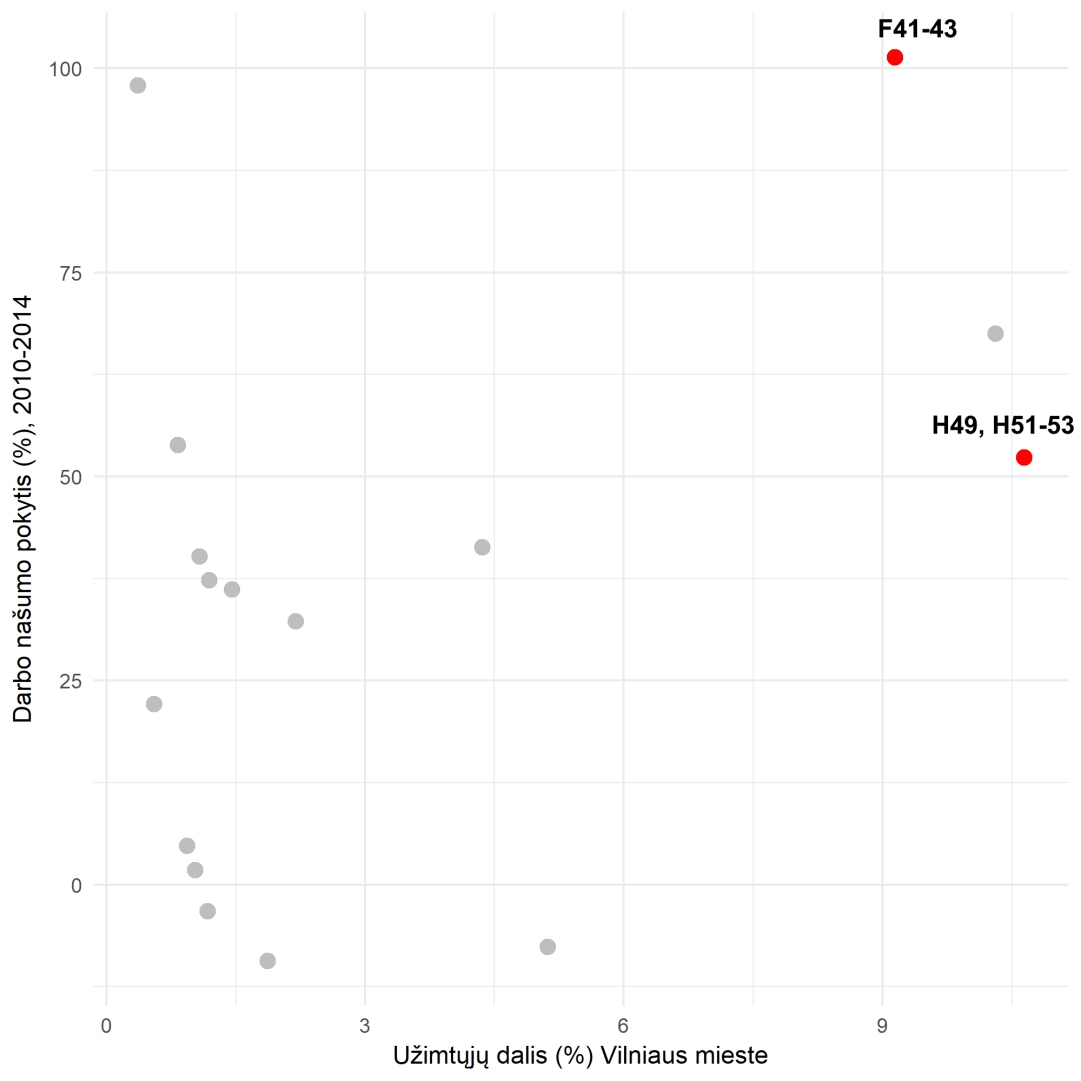 Potencialūs prioritetai
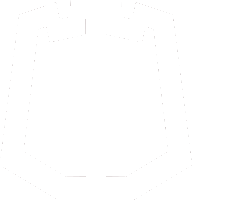 Potencialūs prioritetai
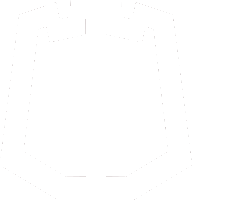 Stiprybės
Iššūkiai
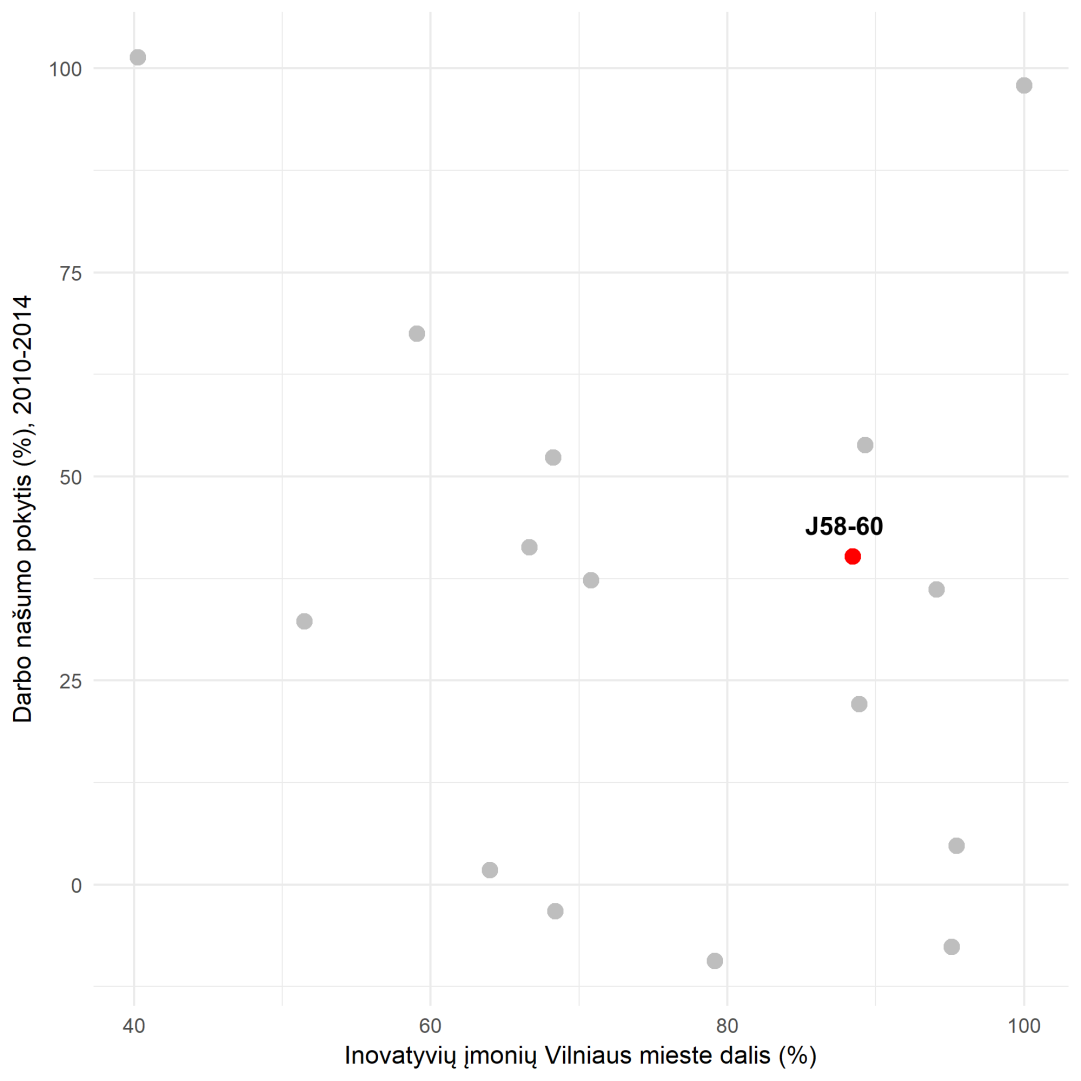 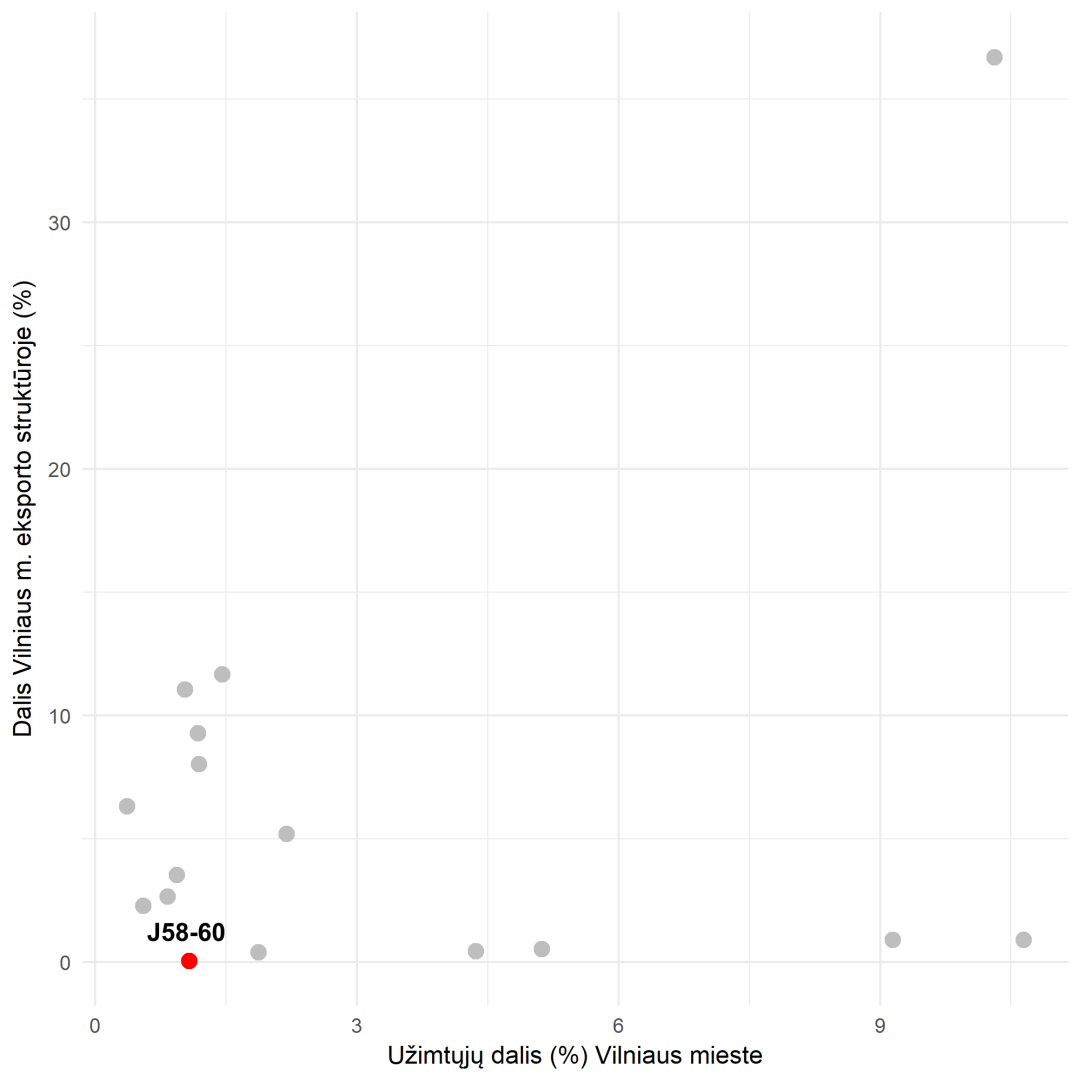 Sektoriai transformacijoje
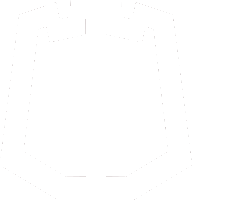 Sektoriai transformacijoje
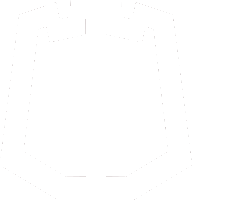 Stiprybės
Iššūkiai
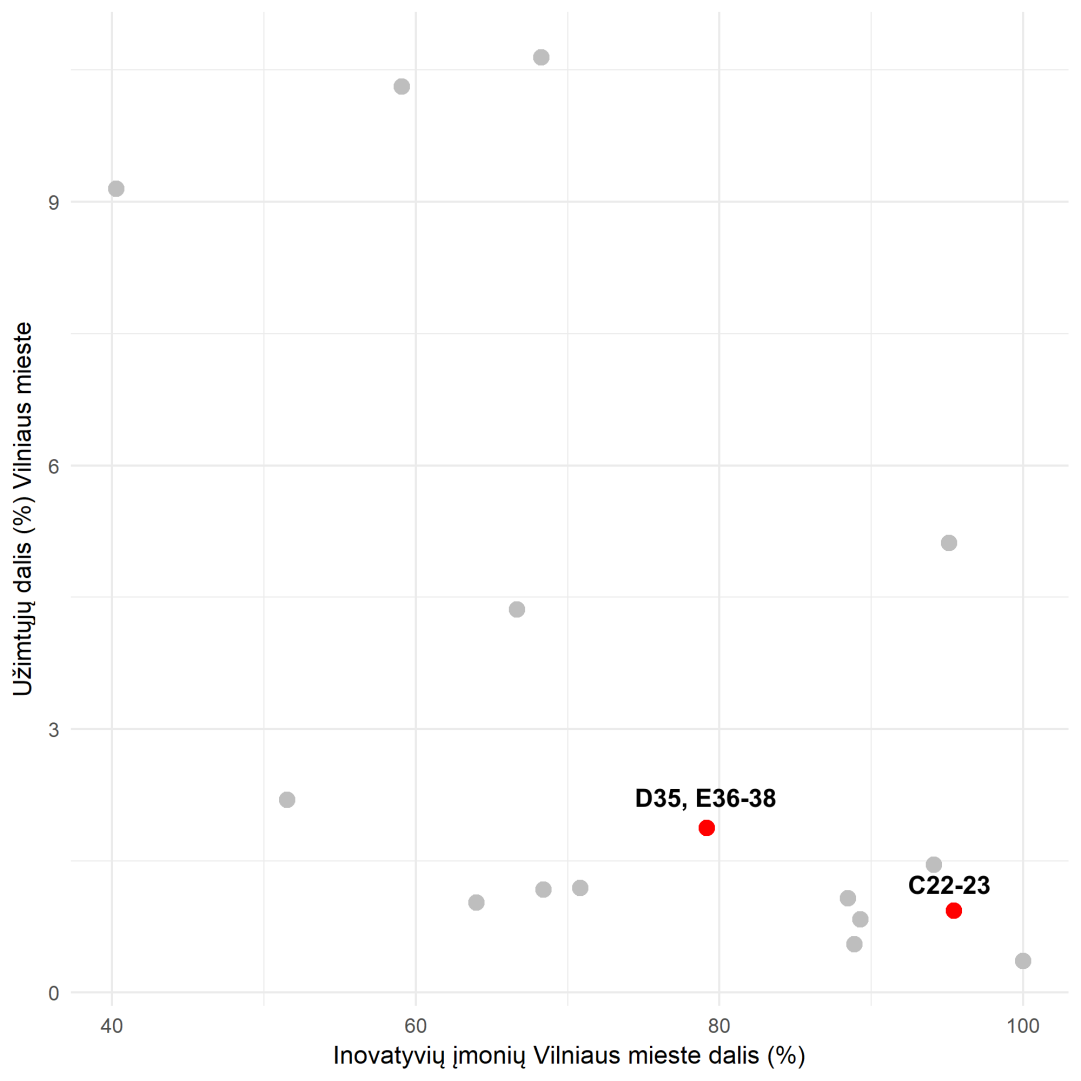 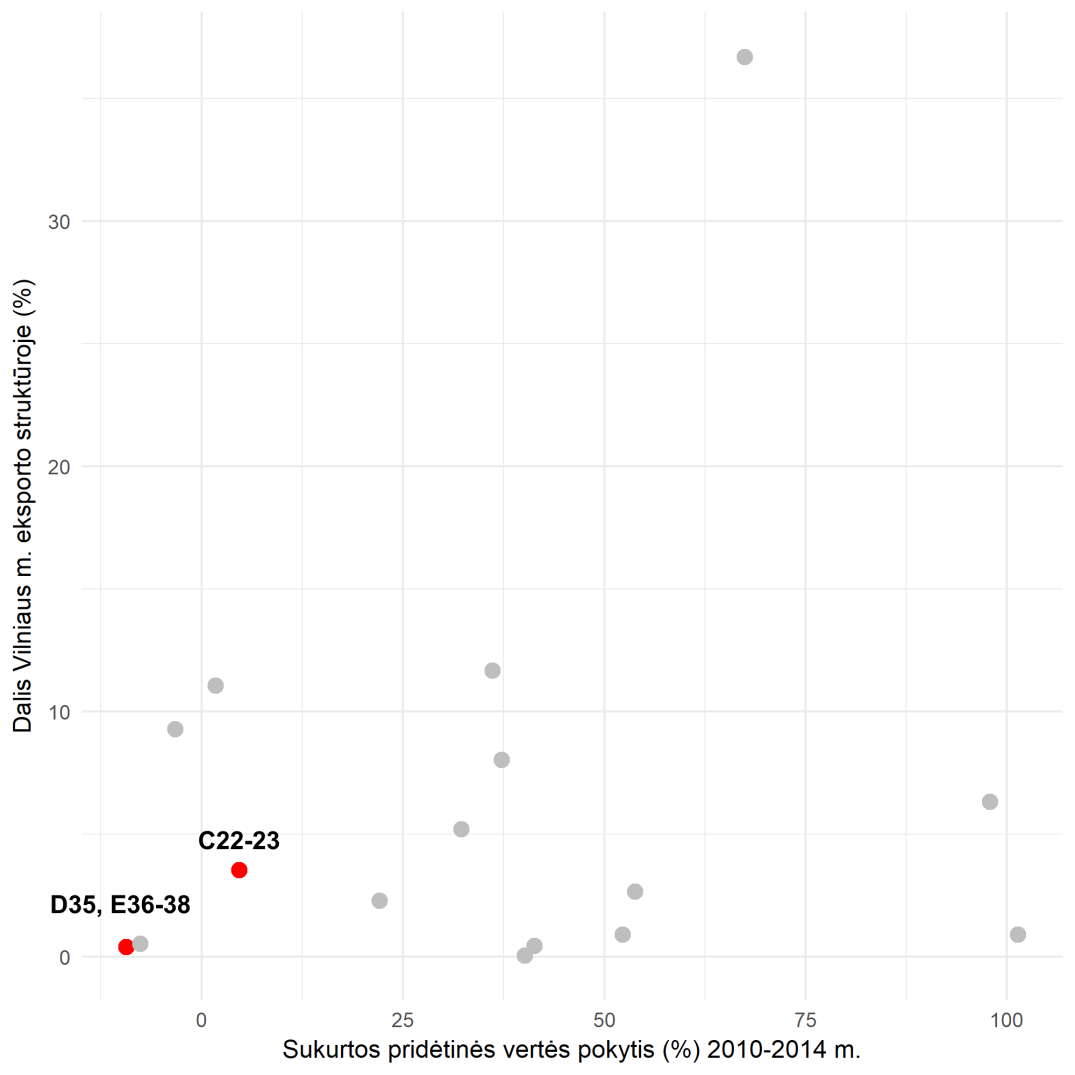 Sparčiai auganti pramonė
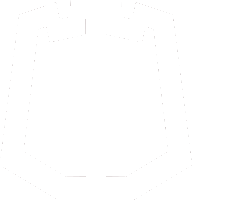 Sparčiai auganti pramonė
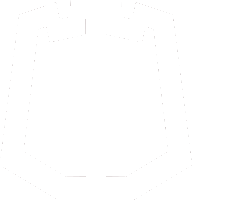 Stiprybės
Iššūkiai
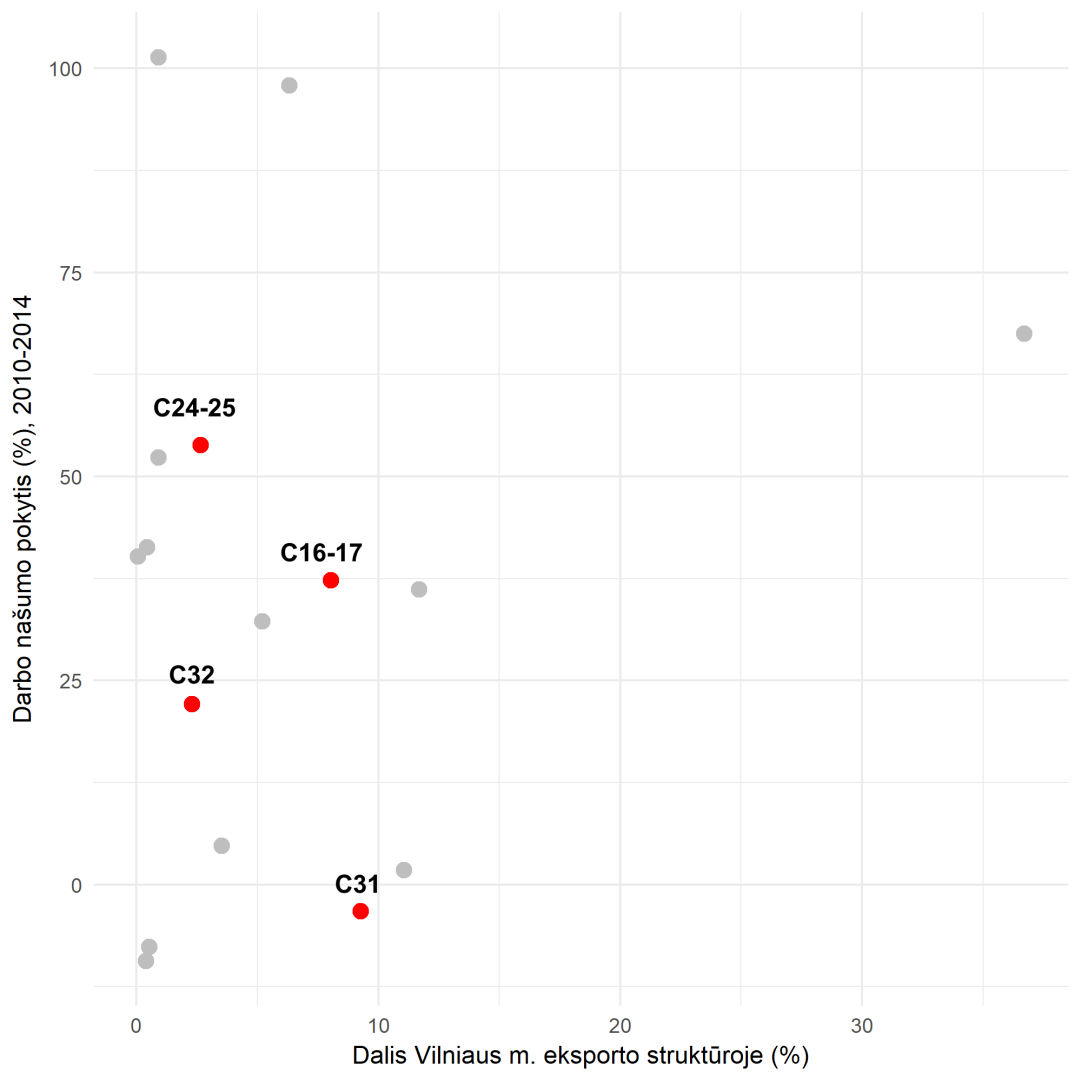 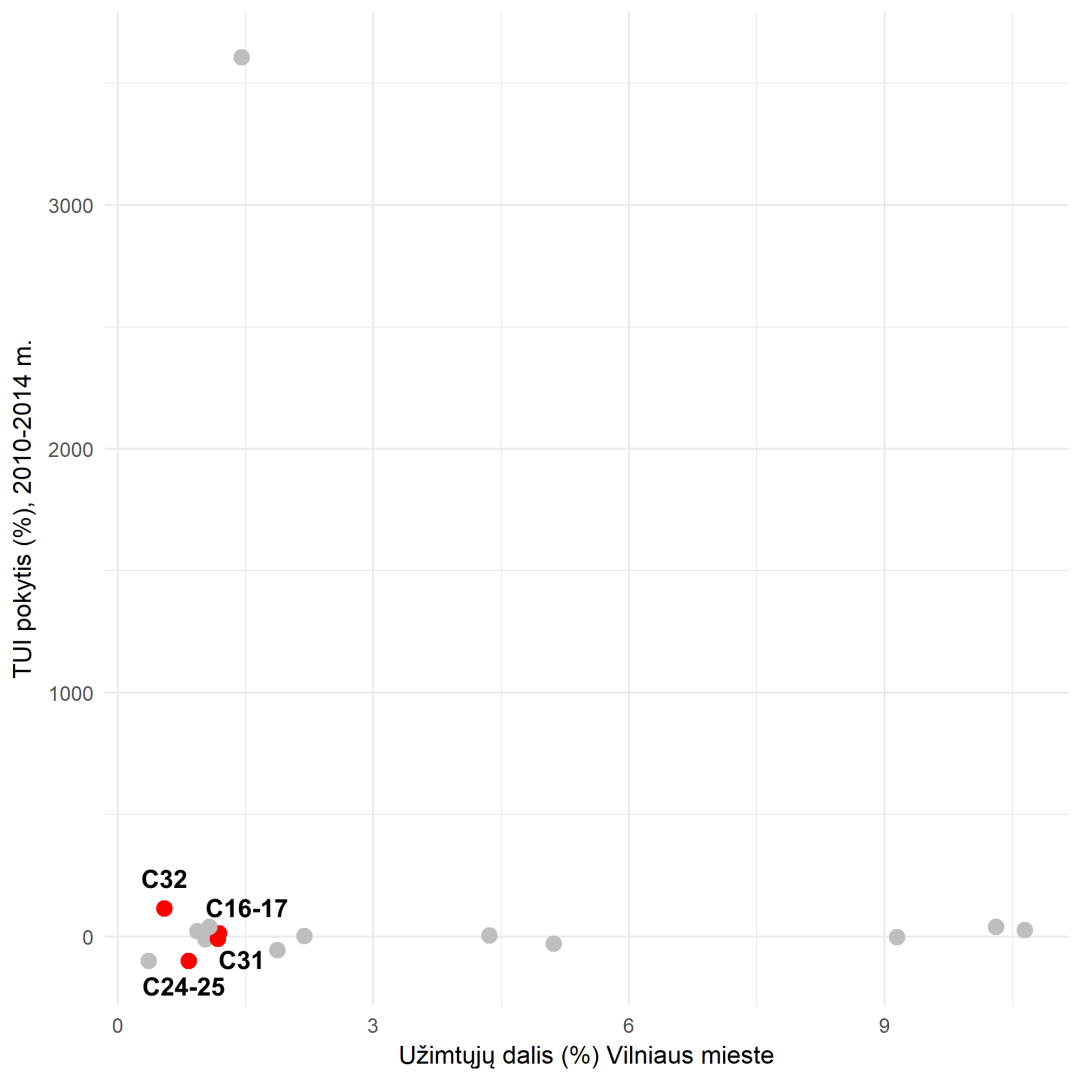 Lėtai auganti tradicinė pramonė
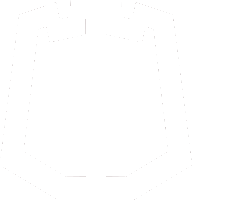 Lėtai auganti tradicinė pramonė
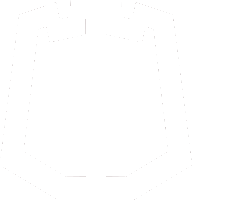 Stiprybės
Iššūkiai
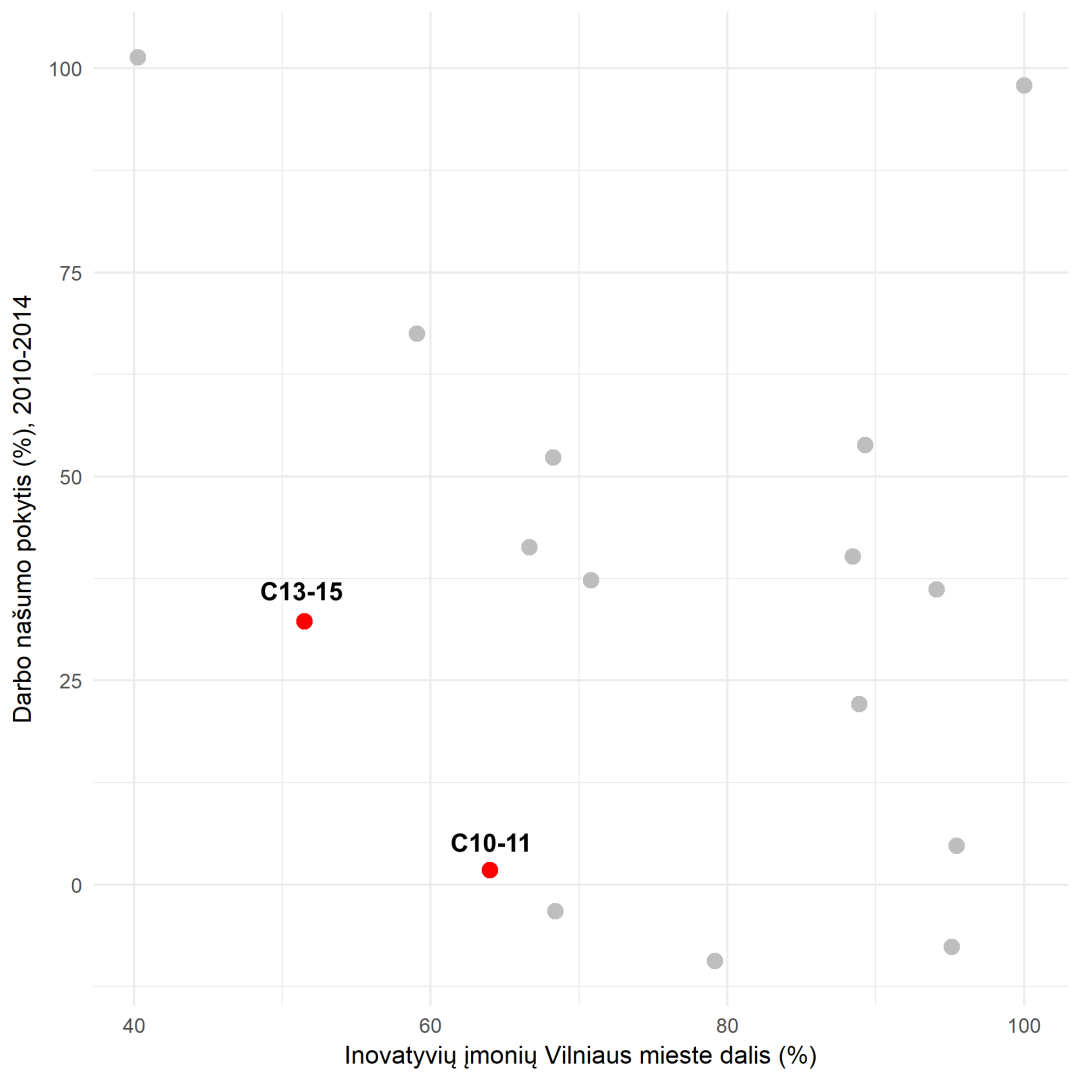 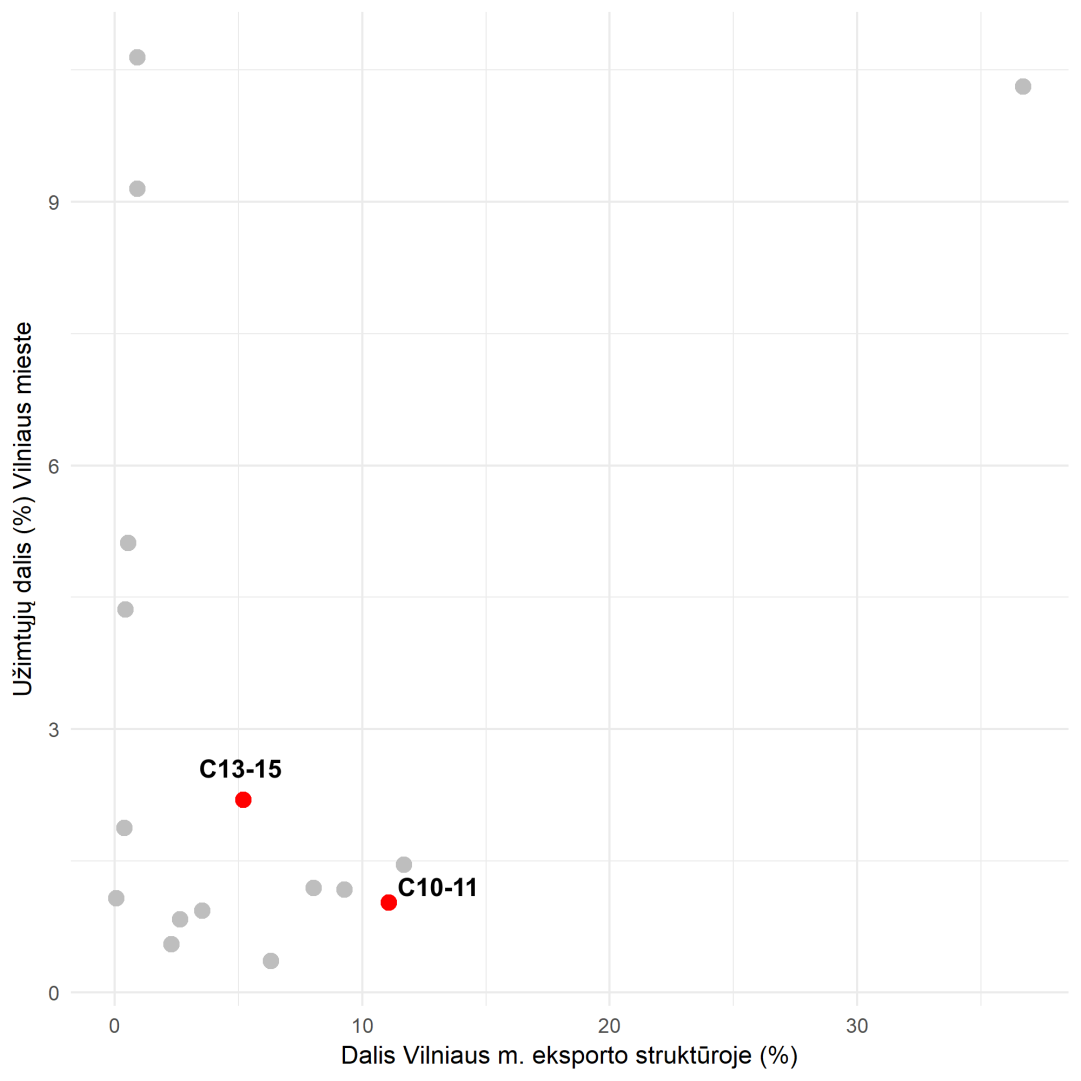 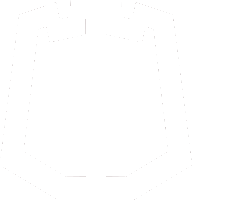 Rekomendacijos
Strategiškai skatinti „žvaigždžių“ plėtrą. Tai apima šiuos sektorius:
Žinioms ir technologijoms imlią gamybą (C26-28: elektronika, lazerių gamyba; C20-21: biotechnologijos);
Aukštos pridėtines vertės paslaugas (J61-63: IT, telekomunikacijų paslaugos, K64-66: finansų paslaugos, M71-M73: inžinerijos, MTEP paslaugos);
Tradicinės paslaugos (G46: Didmeninė prekyba)

Tai galima padaryti strategiškai investuojant į:
 tinkamas kompetencijas turinčių darbuotojų rengimą ir pritraukimą (įskaitant iš trečiųjų šalių);
mokslo ir studijų bazę atitinkamose srityse aukštosiose mokyklose;
Inovatyvaus verslo kūrimą ir akseleravimą šiuose sektoriuose;
TUI pritraukimą
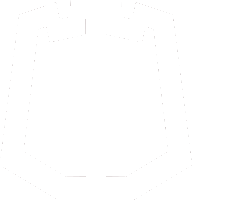 Rekomendacijos
Kurti paskatas „dabartiniams garvežiams“ (statybos, transporto ir logistikos sektoriams) inovuoti:
Kuriant paklausą inovacijoms (pvz., taikant aukštesnius energetinius standartus viešosios paskirties pastatams; diegiant inovatyvius eismo valdymo ar viešojo transporto sprendimus)
Naikinant reguliacines kliūtis / taikant reguliacines paskatas inovacijoms. 

Potencialūs prioritetai - kūrybinės industrijos: 
Detaliau įvertinti, kuriuose kūrybinių industrijų sektoriuose Vilnius galėtų tapti regioniniu traukos centru;
 Būtina kūrybinių industrijų plėtros sąlyga – įsiliejimas į tarptautines vertės grandines. Tam būtina parama Vilniuje vykstantiems tarptautiniams renginiams, parodoms, projektams, kt.